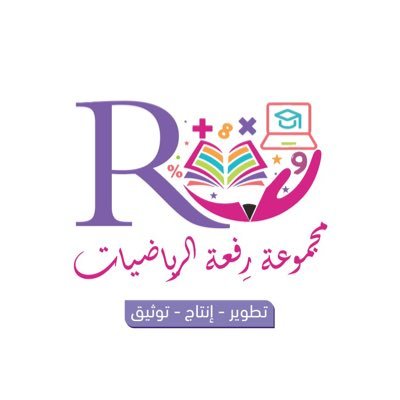 5 - 8
تقدير ناتج الجمع
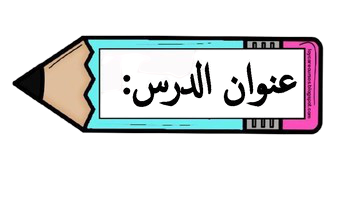 أ.أحـمـد الأحـمـدي  @ahmad9963
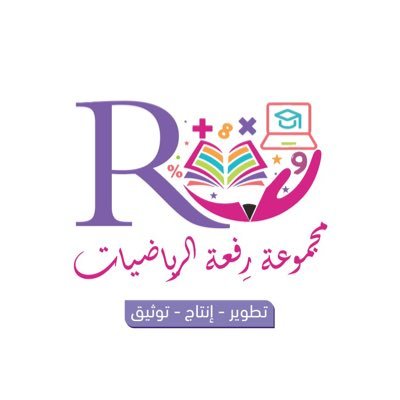 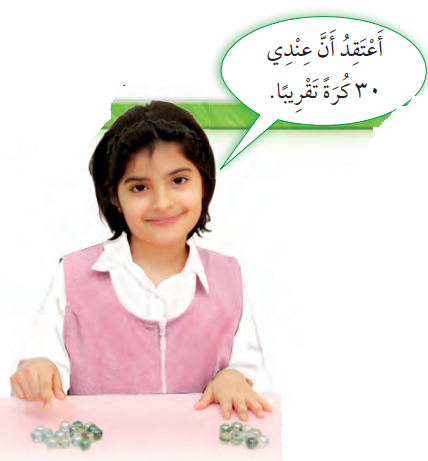 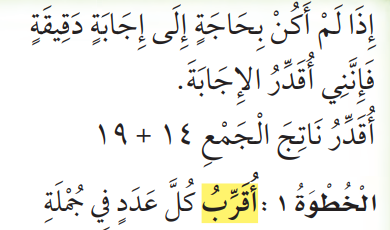 فكرة الدرس

أقدر ناتج الجمع

المفردات
التقريب
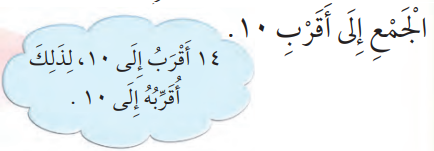 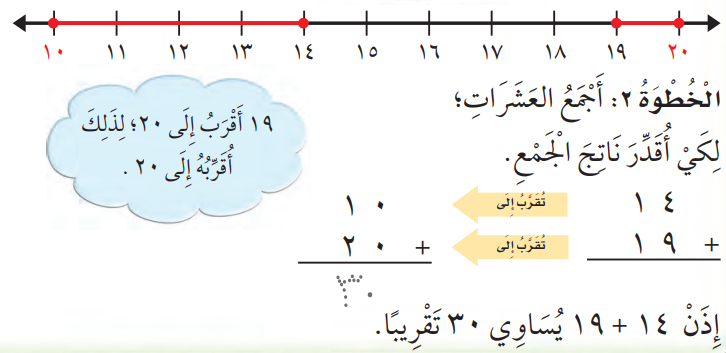 أ.أحـمـد الأحـمـدي  @ahmad9963
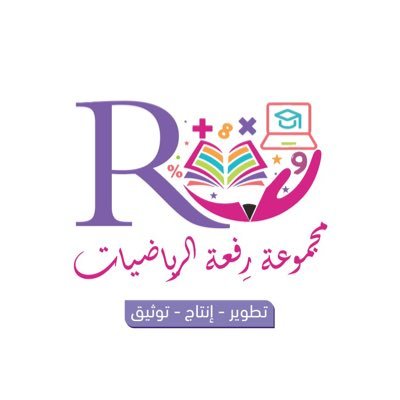 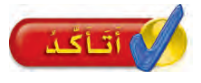 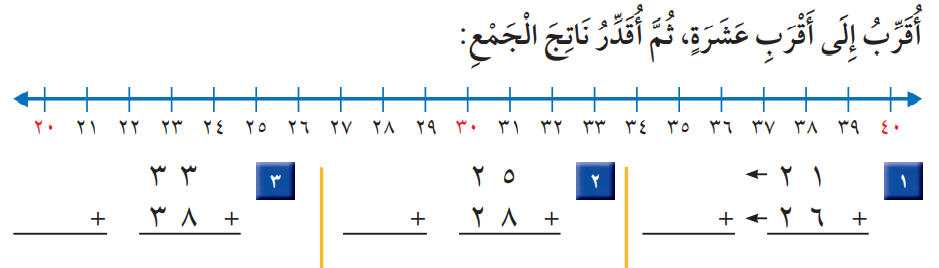 أ.أحـمـد الأحـمـدي  @ahmad9963
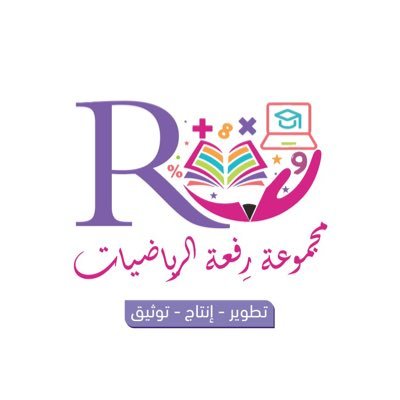 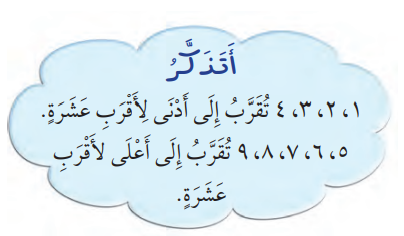 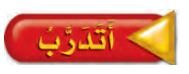 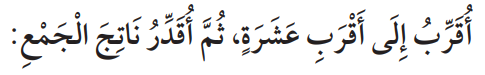 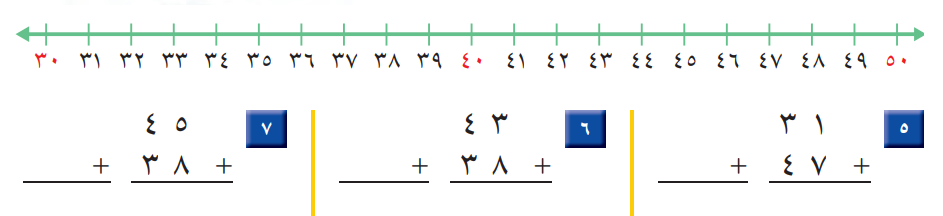 أ.أحـمـد الأحـمـدي  @ahmad9963
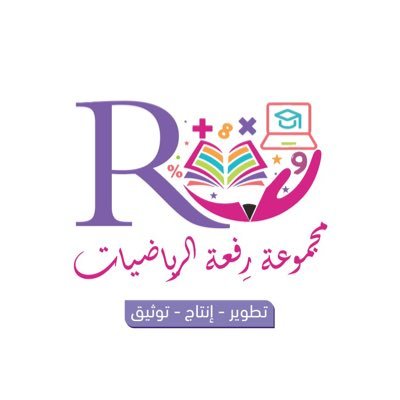 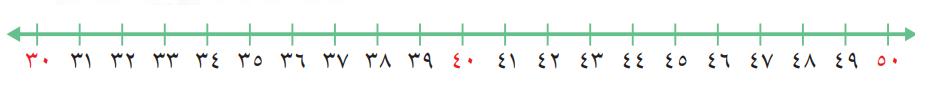 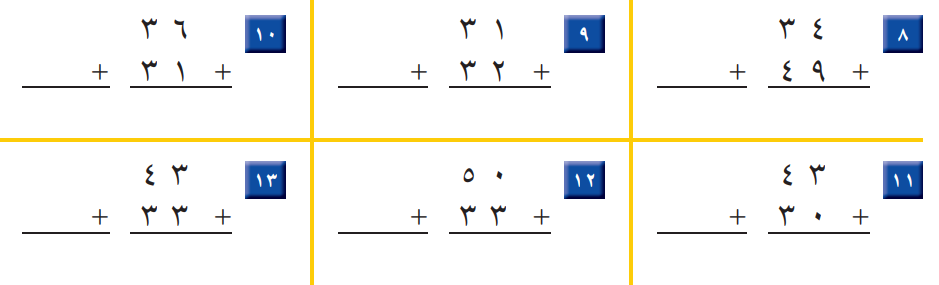 أ.أحـمـد الأحـمـدي  @ahmad9963
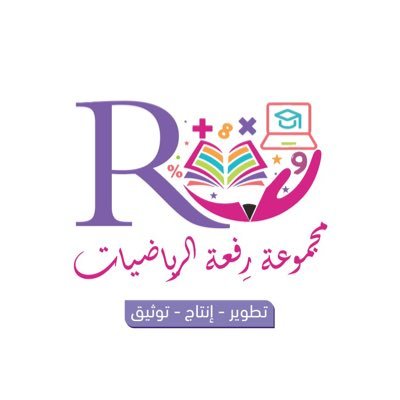 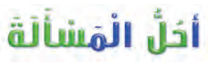 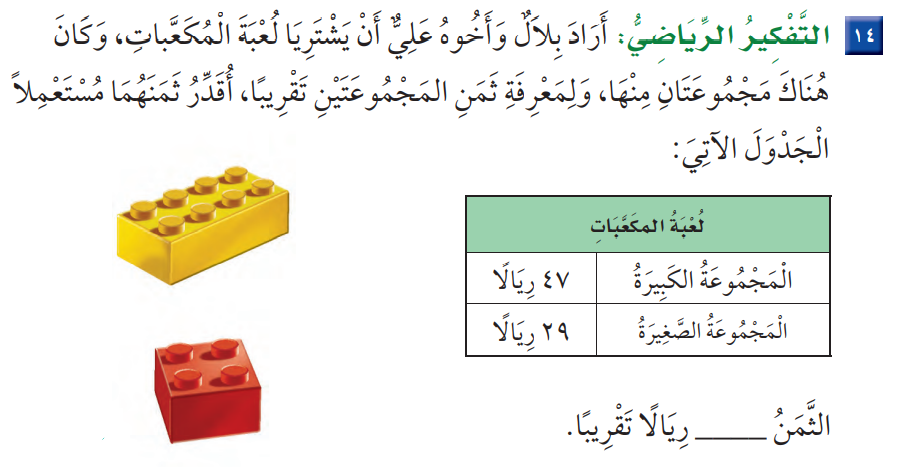 أ.أحـمـد الأحـمـدي  @ahmad9963